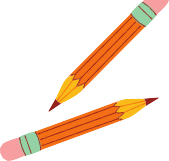 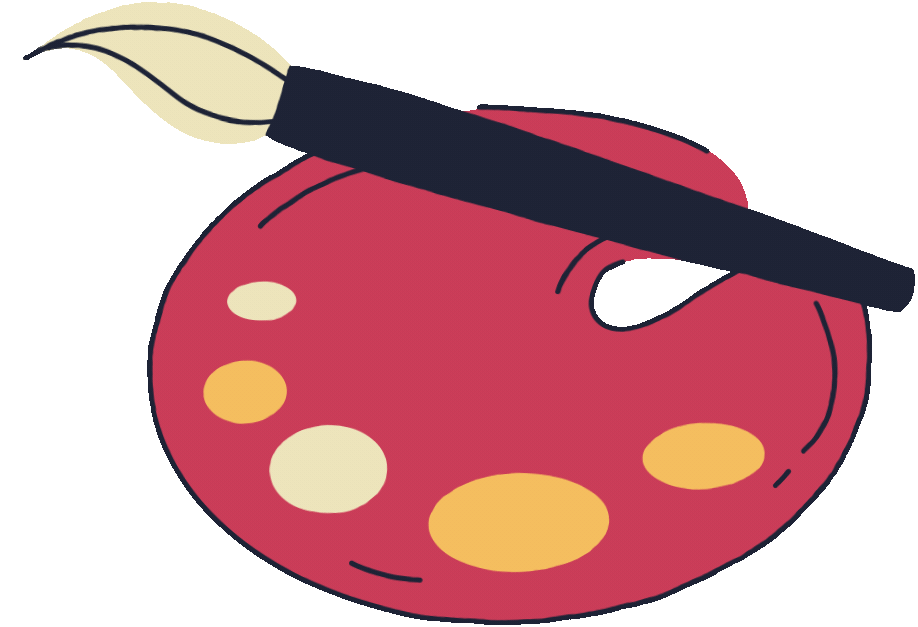 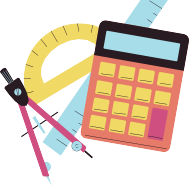 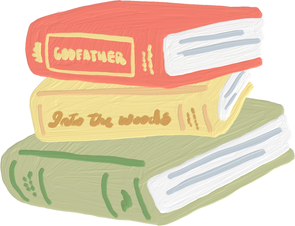 SCUOLA INFANZIA
OPEN DAY
Istituto Comprensivo FINALE LIGURE
Visita alle scuole, presentazione offerta formativa ed attività laboratoriali
CALVISIO
14 dicembre  ore 10

FINALMARINA
17 dicembre  ore 17
SCUOLA PRIMARIA
FINALPIA
11 dicembre  ore 16,45

CALVISIO
12 dicembre  ore 17

FINALBORGO
18 dicembre  ore 17

FINALMARINA
19 dicembre  ore 17
SCUOLA SECONDARIA PRIMO GRADO
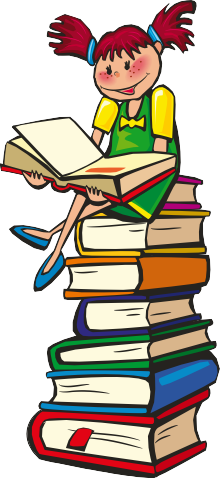 «Aicardi Ghiglieri»
FINALMARINA
10 dicembre  ore 15.30 -18,30
attività Believe in magic
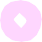 " ... non vasi da riempire ma fiaccole da accendere ... " (Plutarco)
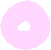 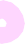 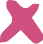 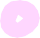 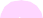